Samenvatting
Zonnestelsel en heelal
13
Astrofysica | vwo | Samenvatting
Straling uit het heelal
Vanuit het heelal nemen we op aarde alle soorten straling                                      uit het elektromagnetisch spectrum waar.

 



De door een ster uitgezonden straling hangt af van zijn                            temperatuur: hoe hoger de temperatuur is, des te kleiner                                       is de golflengte waarbij de uitgezonden elektromagnetische                                straling zijn maximum heeft
ABSORPTIE IN DE AARD-ATMOSFEER
Zichtbaar licht en radio-golven zijn te detecteren vanaf het aardoppervlak.
De andere soorten straling worden geheel of gedeeltelijk geabsorbeerd door de aardatmosfeer, en zijn alleen te detecteren vanaf grote hoogte of met een satelliet
supernova            hete sterren    zon    jonge sterren
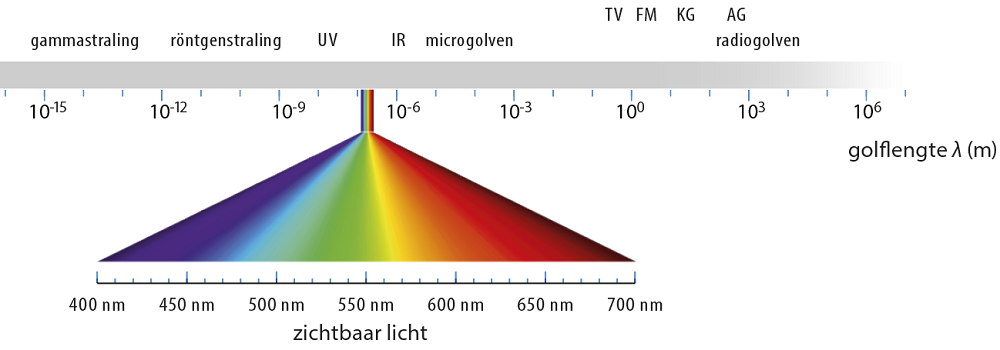 Figuur 1 Elektromagnetisch spectrum
Zonnestelsel en heelal
13
Astrofysica | vwo | Samenvatting
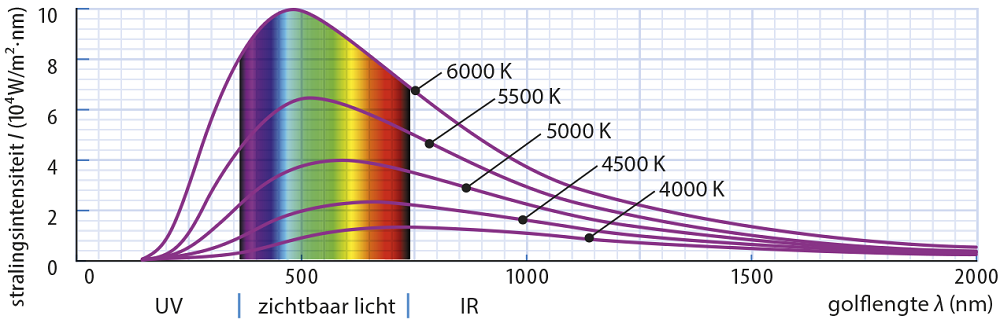 Figuur 2 Planckkromme bij verschillende waarden van de temperatuur
Zonnestelsel en heelal
13
Astrofysica | vwo | Samenvatting
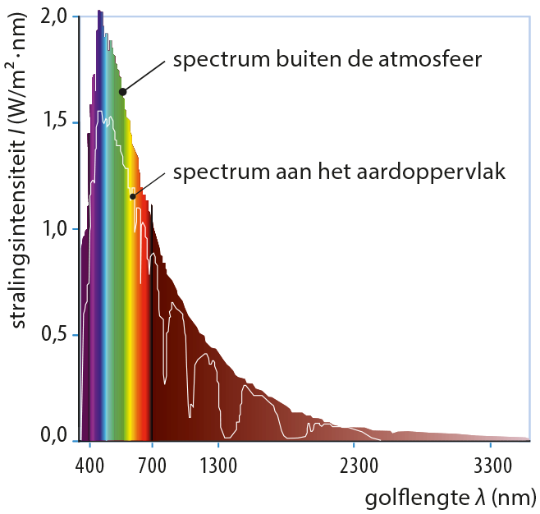 Figuur 4 Stralingskromme  van de zon
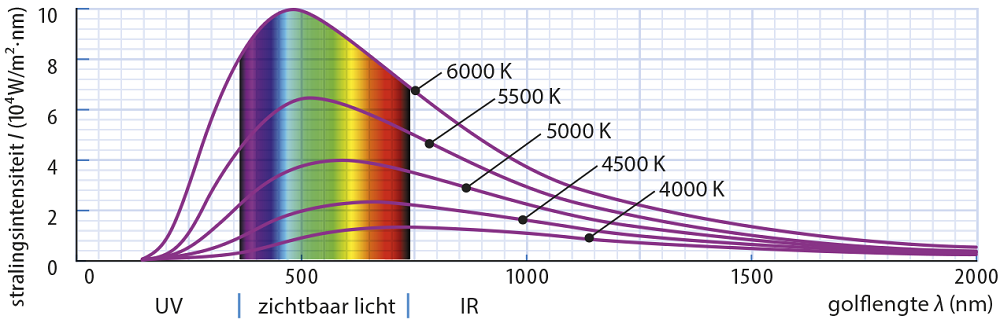 Figuur 3 Planckkromme bij verschillende waarden van de temperatuur
Zonnestelsel en heelal
13
Astrofysica | vwo | Samenvatting
Zonnestelsel en heelal
13
Astrofysica | vwo | Samenvatting
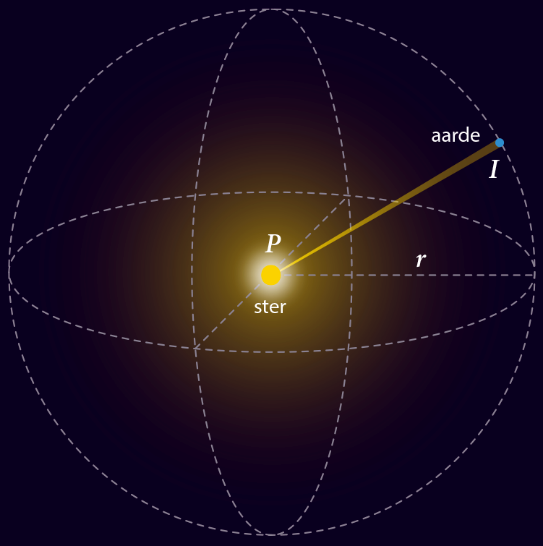 Zonnestelsel en heelal
13
Astrofysica | vwo | Samenvatting
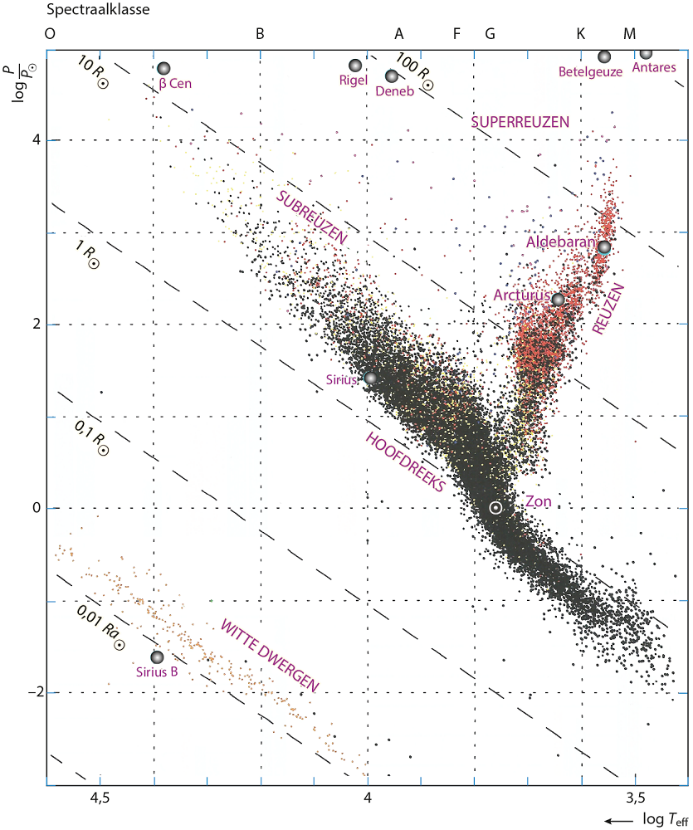 Figuur 6 Hertzsprung-Russell-diagram
Zonnestelsel en heelal
13
Astrofysica | vwo | Samenvatting
Spectrum
Het spectrum van een ster is een continu emissiespectrum waarin absorptielijnen (of fraunhoferlijnen) voorkomen.

Uit de golflengtes van de absorptielijnen is af te leiden welke gassen zich in de oppervlaktelaag van de ster bevinden.
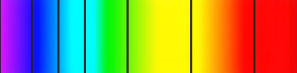 Figuur 7 Absorptiespectrum
Zonnestelsel en heelal
13
Astrofysica | vwo | Samenvatting
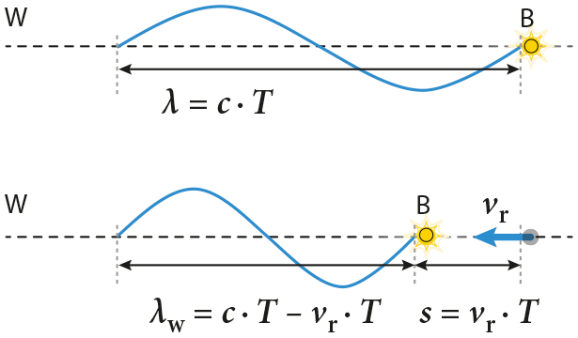 Figuur 8 Het dopplereffect bij een bewegende lichtbron
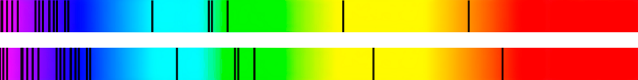 Figuur 9 Roodverschuiving van de absorptielijnen in het spectrum van een ster
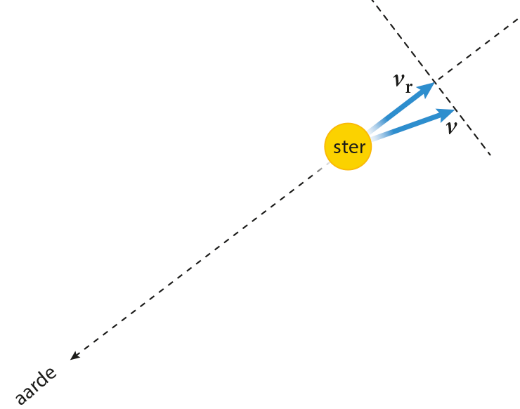 Zonnestelsel en heelal
13
Astrofysica | vwo | Samenvatting
Emissie- en absorptiespectrum 

In het atoommodel van Bohr kan het elektron in het                                   waterstofatoom slechts in een beperkt aantal banen                                     rond de kern bewegen.

Daardoor heeft het atoom een beperkt aantal                                      energieniveaus.

Bij absorptie van energie springt het elektron                                                  in het atoom naar een hoger energieniveau.
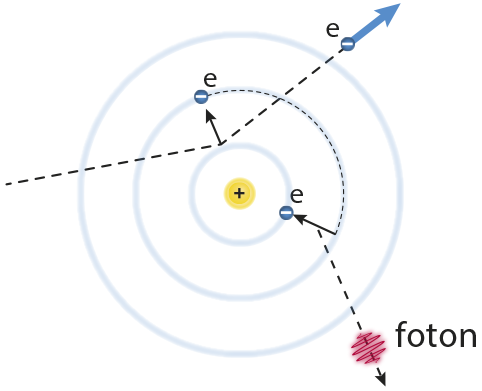 Figuur 11 Model van het absorberen en uitzenden van energie door het waterstofatoom bij de botsing met een elektron
Zonnestelsel en heelal
13
Astrofysica | vwo | Samenvatting
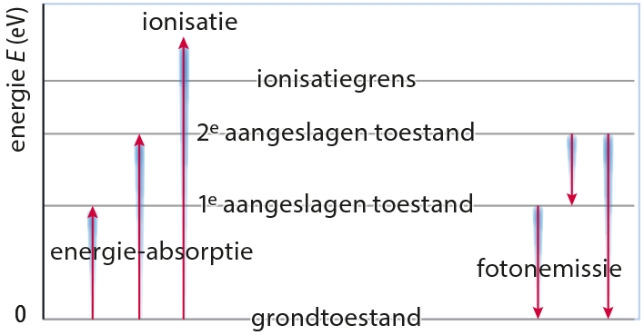 Figuur 12 Energieniveauschema
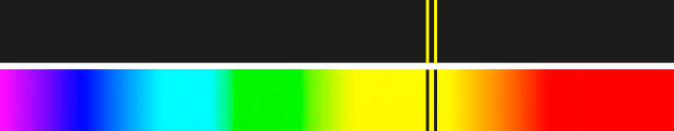 Figuur 13 Met het atoommodel van Bohr is het emissiespectrum van een ‘heet’ gas en het absorptiespectrum van een ‘koud’ gas te verklaren
Zonnestelsel en heelal
13
Astrofysica | vwo | Samenvatting
Heelal
Een sterrenstelsel bestaat uit een groot aantal                                             sterren.

Sterrenstelsels bestaan uit zichtbare materie                                                  (de sterren), heet gas en donkere materie. 

De meeste sterrenstelsels bewegen zich met                                                 grote snelheid van ons af: we bevinden ons                                                       in een uitdijend heelal.

De verwijderingssnelheid van deze sterrenstelsels                                            is evenredig met hun afstand: het lijkt alsof                                                    de sterrenstelsels op hetzelfde moment bij                                                     een ‘explosie’ vanuit één punt ‘vertrokken’ zijn.                                            Dat moment is de oerknal.
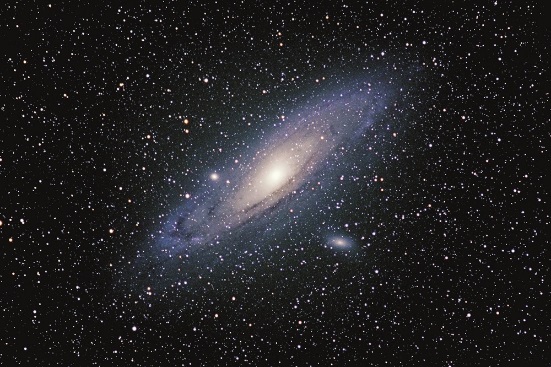 WET VAN HUBBLE
Figuur 14 Sterrenstelsel
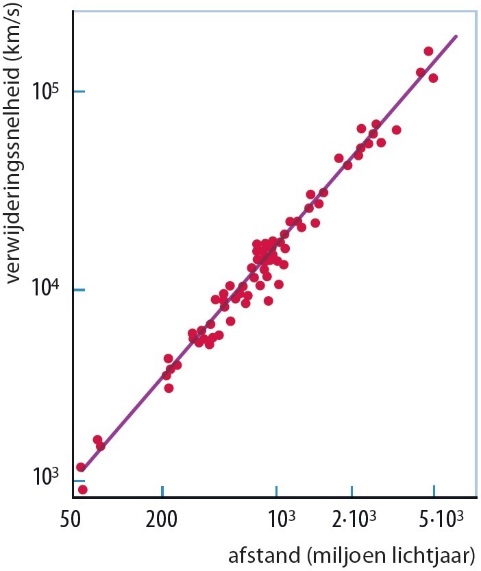 Figuur 15 De verwijderings-snelheid van sterrenstelsels is evenredig met hun afstand
Zonnestelsel en heelal
13
Astrofysica | vwo | Samenvatting
Heelal
De restanten van deze oerknal zijn waar te nemen als de kosmische achtergrondstraling.
Als gevolg van de gravitatiekracht zou de beweging                                         van sterrenstelsels vertraagd moeten zijn.                                                   
Waarnemingen wijzen op een versnelde uitdijing,                                                        met donkere energie als (mogelijke) oorzaak.
LICHTJAAR
Een lichtjaar is de afstand die het licht (met de lichtsnelheid) in een jaar aflegt.
Zonnestelsel en heelal
13
Astrofysica | vwo | Samenvatting
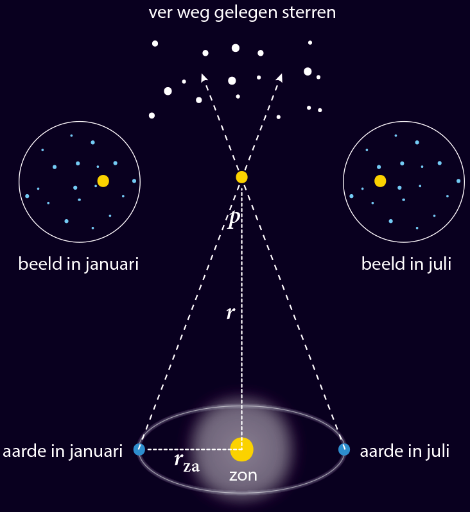 Zonnestelsel en heelal
13
Astrofysica | vwo | Samenvatting